ОТЧЕТ МИНИСТЕРСТВА ОБРАЗОВАНИЯ МАГАДАНСКОЙ ОБЛАСТИ ЗА 2019 ГОД И ЗАДАЧИ НА 2020 ГОД
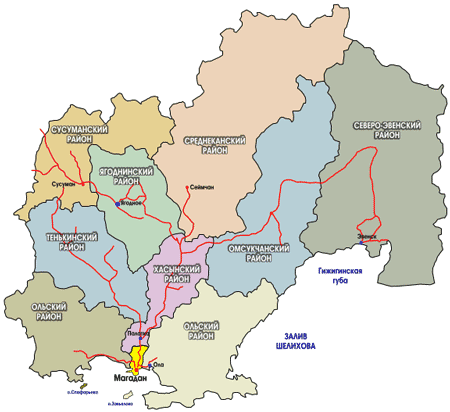 НАЦИОНАЛЬНЫЙ ПРОЕКТ «ОБРАЗОВАНИЕ»
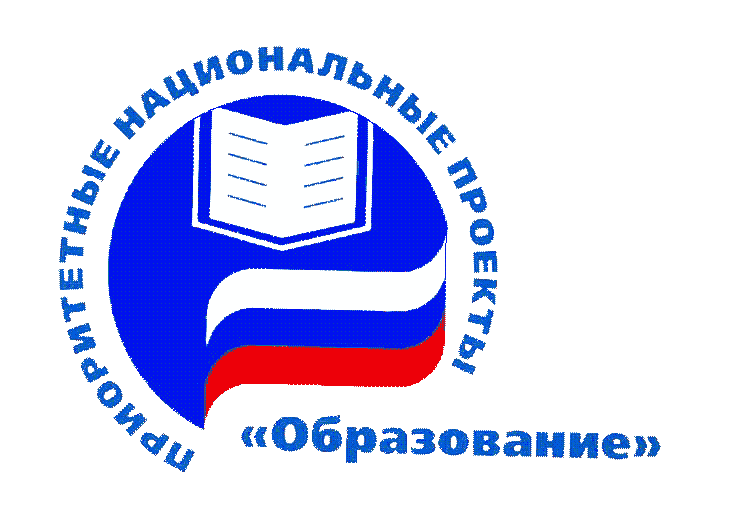 КЛЮЧЕВЫЕ ЦЕЛИ
1. Обеспечение конкурентоспособности образования Магаданской области и повышение его качества до уровня мировых стандартов в рамках достижения цели по вхождению РФ в число 10 ведущих стран мира по качеству общего образования.
2. Воспитание гармонично развитого и социально ответственного молодого поколения Магаданской области на основе духовно-нравственных ценностей народов РФ, исторических национально-культурных традиций страны и Дальнего Востока.
В рамках выполнения Указа Президента Российской Федерации от 07 мая 2018 г. № 204 "О национальных целях и стратегических задачах развития Российской Федерации на период до 2024 года" разработана и утверждена региональная составляющая национального проекта "Образование" из 8 региональных проектов.
2020 год
2019 год
Современная школа
Поддержка семей, имеющих детей
Современная школа
Молодые профессионалы
Успех каждого ребенка
Успех каждого ребенка
Цифровая образовательная среда
Учитель будущего
Цифровая образовательная среда
Социальная активность*
Социальная активность*
* Проект реализует управление по делам молодежи Правительства Магаданской области
РЕАЛИЗАЦИЯ НАЦИОНАЛЬНОГО ПРОЕКТА «ОБРАЗОВАНИЕ»:
«Современная школа». Цель: внедрение на уровнях основного общего и среднего общего образования новых методов обучения и воспитания, образовательных технологий, обеспечивающих освоение обучающимися базовых навыков и умений, повышение их мотивации к обучению и вовлеченности в образовательный процесс, а также обновление содержания и совершенствование методов обучения предметной области «Технология».
РЕАЛИЗАЦИЯ НАЦИОНАЛЬНОГО ПРОЕКТА «ОБРАЗОВАНИЕ»
«Успех каждого ребенка». Цель: формирование эффективной системы выявления, поддержки и развития способностей и талантов у детей и молодежи, основанной на принципах справедливости, всеобщности и направленной на самоопределение и профессиональную ориентацию всех обучающихся.
РЕАЛИЗАЦИЯ НАЦИОНАЛЬНОГО ПРОЕКТА «ОБРАЗОВАНИЕ»
«Цифровая образовательная среда». Цель: создание к 2024 году современной и безопасной цифровой образовательной среды, обеспечивающей высокое качество и доступность образования всех видов и уровней.
ДОШКОЛЬНОЕ ОБРАЗОВАНИЕ
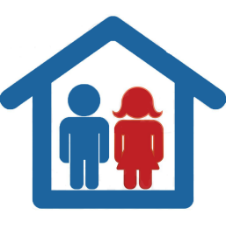 КОЛИЧЕСТВЕННЫЕ ПОКАЗАТЕЛИ
Количество ДОУ – 66 организаций, в т.ч. 1 частная образовательная организация.
В регионе проживает 11734 ребенка в возрасте от рождения до 7 лет.
Охвачено дошкольным образованием 7673 человек.
ДОСТУПНОСТЬ ДОШКОЛЬНОГО ОБРАЗОВАНИЯ: 
- для детей от 3 до 7 лет - 100 %, 
 для детей от 2 мес. до 3 лет -  98,57 % (+11,5 % к показателю 2018 года).
В региональной системе «Электронный детский сад», по состоянию на 15.12.19 г., зарегистрирован 1371 ребенок, находящийся в очереди в ДОУ (актуальный + отложенный спрос):
от 2 мес. до 1,5 лет – 966 человек (из них актуальный спрос – 7), 
от 1,5 до 3 лет - 319 человек (актуальный спрос – 18). 
от 3 до 7 лет - 53 человека (отложенный спрос).
КЛЮЧЕВЫЕ ЗАДАЧИ на 2020 год
ОБЩЕЕ ОБРАЗОВАНИЕ
КОЛИЧЕСТВЕННЫЕ ПОКАЗАТЕЛИ
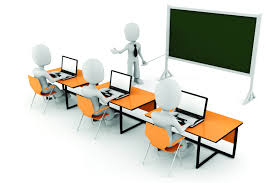 Количество ОО - 56 организаций (-2 ОО к показателю 2018 года). Оптимизация за счет реорганизации в форме слияния МБОУ «СОШ №1 г. Сусумана» и МБОУ «Лицей г. Сусумана», переименования МБОУ «НШДС п. Хасын» в МБОУ «Детский сад п. Хасын».
21 малокомплектная школа, 38 % от общей численности муниципальных общеобразовательных организаций (в 2018 г. – 36 %). 
В сельской местности - 15 школ, 29 % муниципальных общеобразовательных организаций (+1 к показателю 2018 года, МБОУ «Средняя общеобразовательная школа п. Талая» ).
Общая численность обучающихся 16512 человек (-141 человек к показателю 2018 года. 
ДОСТУПНОСТЬ ШКОЛЬНОГО ОБРАЗОВАНИЯ: 
в 2 смены обучается 19,6 % школьников (+0,7% к показателю 2018 года, 10 школ г. Магадана и СОШ п. Ола).
Показатель «Доля обучающихся в одну смену к общему количеству обучающихся в регионе» - 80,4%.
КЛЮЧЕВЫЕ ЗАДАЧИ НА 2020 ГОД
ДОПОЛНИТЕЛЬНОЕ ОБРАЗОВАНИЕ ДЕТЕЙ
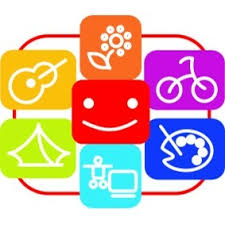 КОЛИЧЕСТВЕННЫЕ ПОКАЗАТЕЛИ:
- 44 учреждения дополнительного образования детей, из них в сфере образования – 13 учреждений.	
- охват дополнительным образованием в сфере культуры, спорта, образования - более 90 % от общего числа детей в возрасте от 5 до 18 лет.
- функционирует 880 детских объединений.
- реализуется 326 программ дополнительного образования детей - гражданско-патриотического, эколого-краеведческого, художественно-эстетического, спортивно-технического, информационного и других направлений деятельности.
КЛЮЧЕВЫЕ ЗАДАЧИ НА 2020 год:
1. Функционирует детский технопарк «Кванториум».
2. В 2020 году:
- не менее 90,1 %  детей от 5 до 18 лет получают дополнительное образование, в том числе 20% по программам технической и естественно-научной направленности.
- создание мобильного технопарка «Кванториум».
- создание модельного центра на базе ГБОУДО «Магаданский региональный центр развития дополнительного образования»).
ЗАЩИТА ПРАВ И ИНТЕРЕСОВ ДЕТЕЙ, ОСТАВШИХСЯ БЕЗ ПОПЕЧЕНИЯ РОДИТЕЛЕЙ
КОЛИЧЕСТВЕННЫЕ ПОКАЗАТЕЛИ:
общая численность детей-сирот и детей, оставшихся без попечения родителей, состоящих на учёте в органах опеки и попечительства, - 646 человек (-5,8% к показателю 2018 года).
число выявленных и учтённых детей-сирот и детей, оставшихся без попечения родителей, - 49 человек (- 25 человек к показателю 2018 года). Из них: на воспитание в семьи граждан устроено 25 детей (54 %), 21 ребёнок (46 %) устроен под надзор в организации для детей-сирот. 
в 2019 году из государственных учреждений и из числа выявленных детей на воспитание в семьи граждан устроено 37 детей.
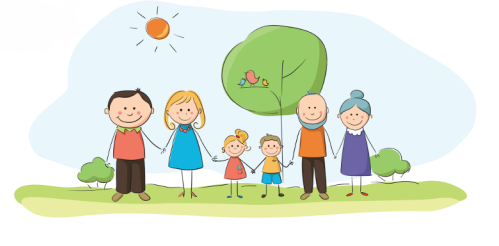 КЛЮЧЕВЫЕ ЗАДАЧИ НА 2020  ГОД
Итоги 2019 года
ЗАДАЧИ НА 2020 ГОД ПО ВЫПОЛНЕНИЮ НАЦИОНАЛЬНОГО ПРОЕКТА «ОБРАЗОВАНИЯ» ФЕДЕРАЛЬНОГО ПРОЕКТА «МОЛОДЫЕ ПРОФЕССИОНАЛЫ»
СРЕДНЕЕ ПРОФЕССИОНАЛЬНОЕ ОБРАЗОВАНИЕ
Распределение контингента по направлениям подготовки в 2019 году, %
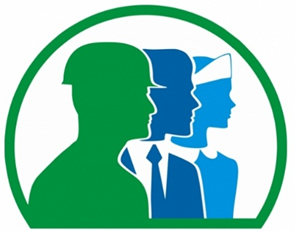 РЕАЛИЗАЦИЯ МЕРОПРИЯТИЙ ГОСУДАРСТВЕННОЙ ПРОГРАММЫ МАГАДАНСКОЙ ОБЛАСТИ «РАЗВИТИЕ ОБРАЗОВАНИЯ В МАГАДАНСКОЙ ОБЛАСТИ» В 2019 ГОДУ
ОБЪЕМ СРЕДСТВ ФЕДЕРАЛЬНЫХ СУБСИДИЙ В 2020-2022 гг.(КРОМЕ НАЦИОНАЛЬНЫХ ПРОЕКТОВ)